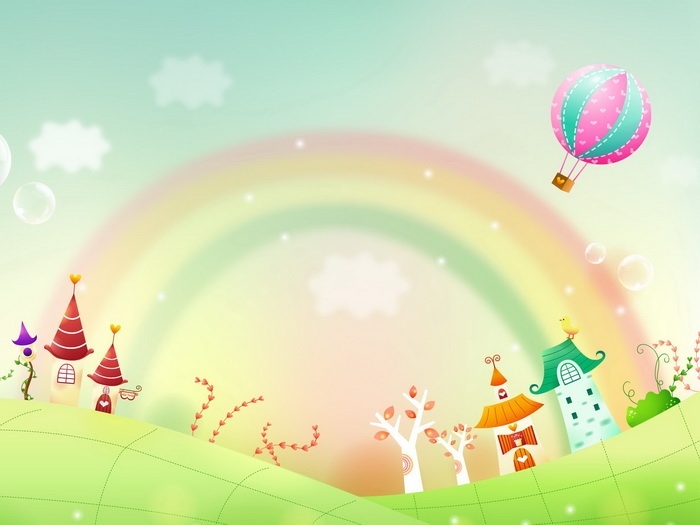 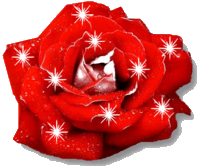 ĐẾM SỐ LƯỢNG, SO SÁNH, THÊM BỚT, TÁCH GỘP TRONG PHẠM VI 5
Lĩnh vực: Phát triển nhận thứcGiáo viên: H Sương niêlớp: chồi 1
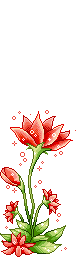 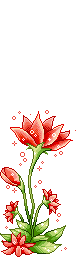 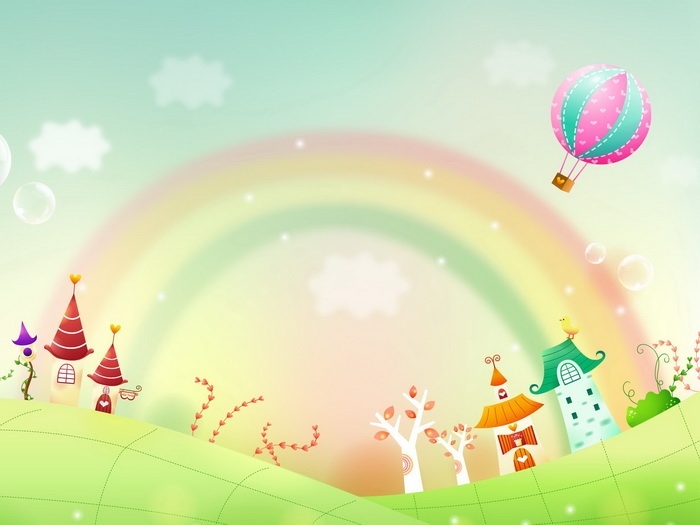 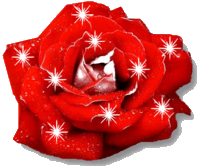 ỔN ĐỊNH
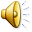 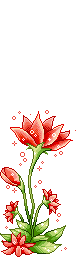 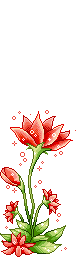 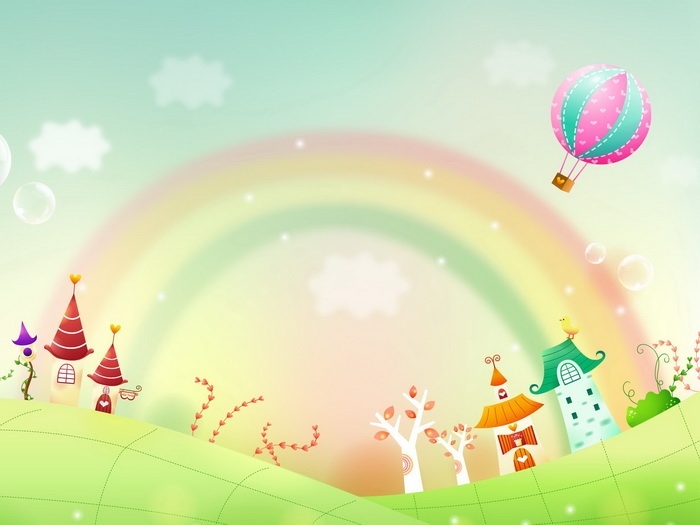 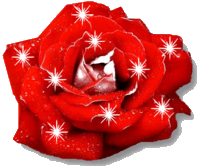 ỔN ĐỊNH
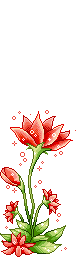 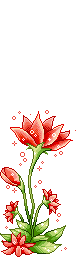 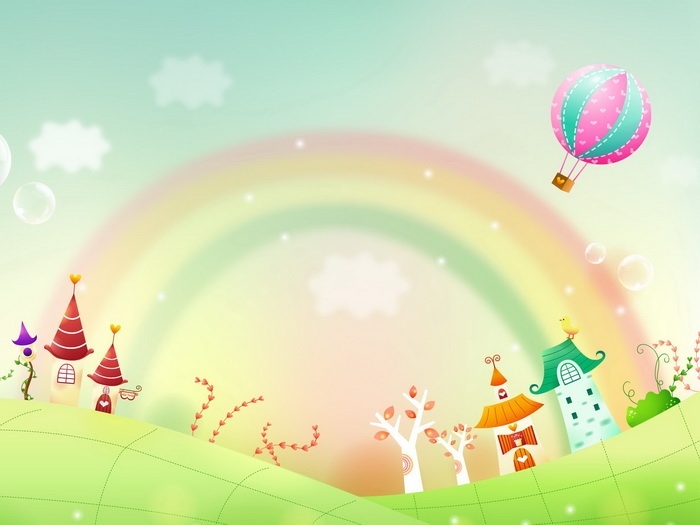 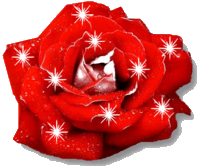 ÔN SỐ LƯỢNG TRONG PHẠM VI 4
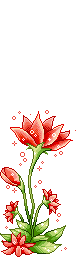 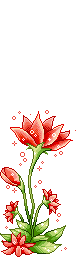 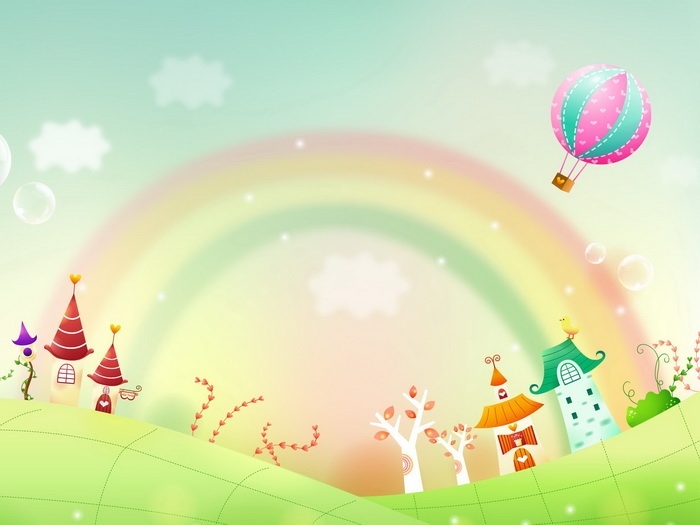 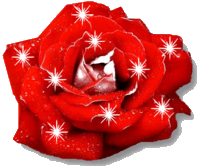 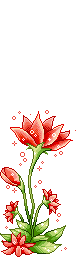 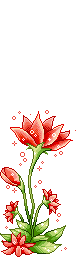 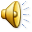 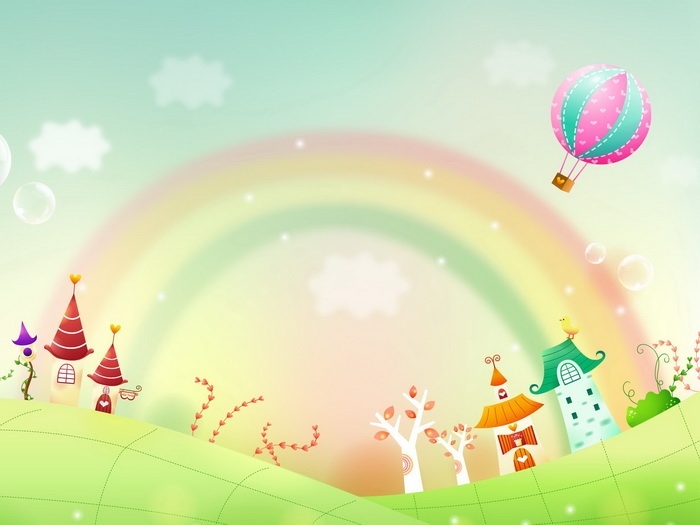 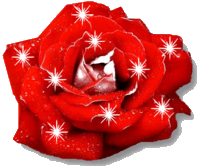 TẠO NHÓM, SO SÁNH, THÊM BỚT, TÁCH GỘP TRONG PHẠM VI 5
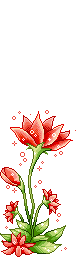 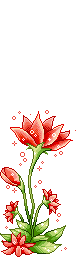 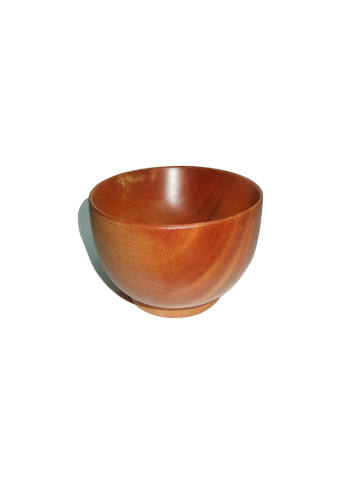 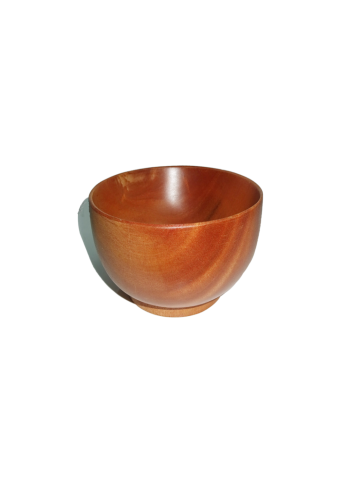 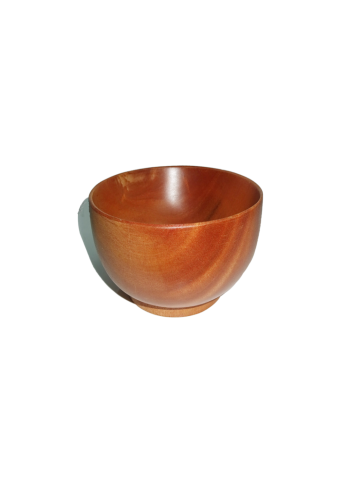 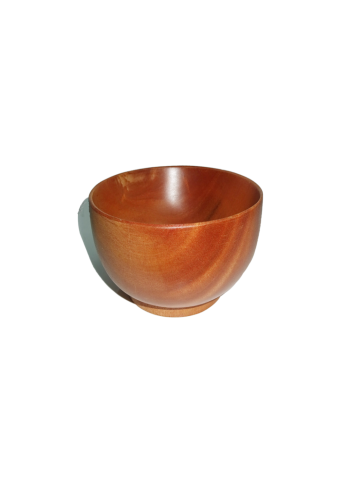 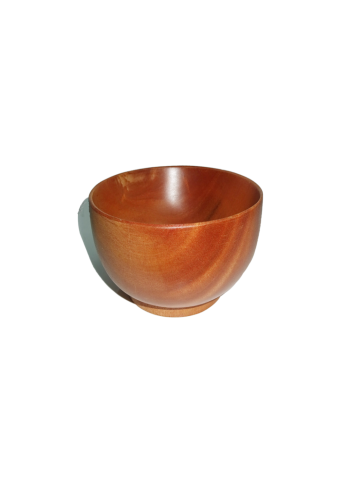 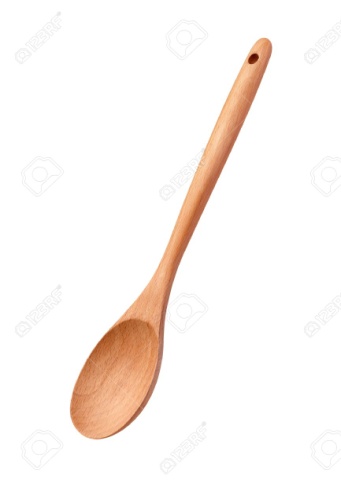 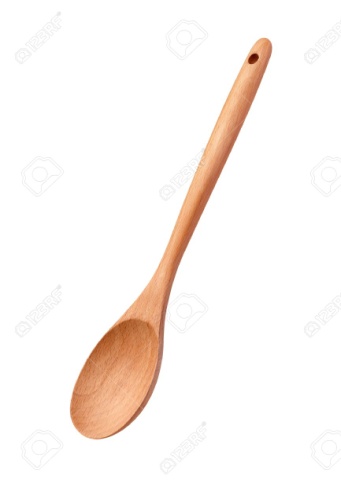 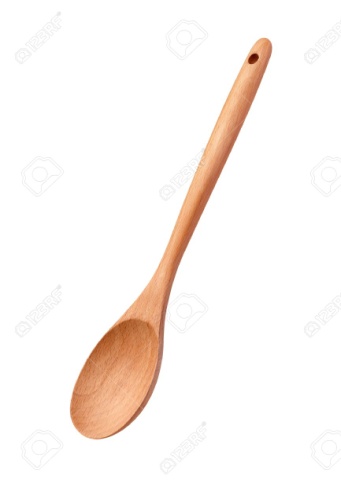 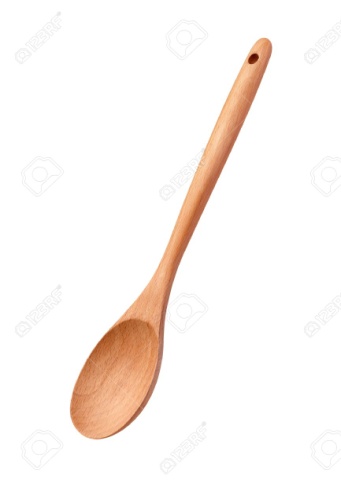 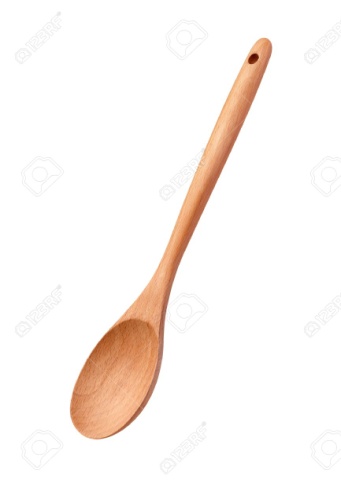 5
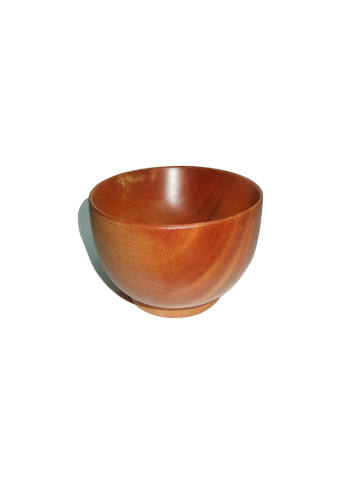 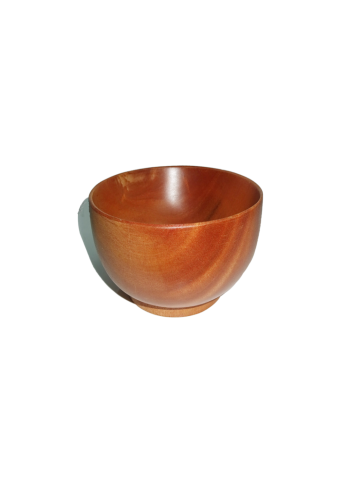 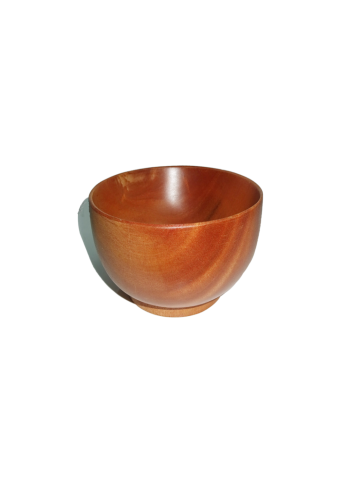 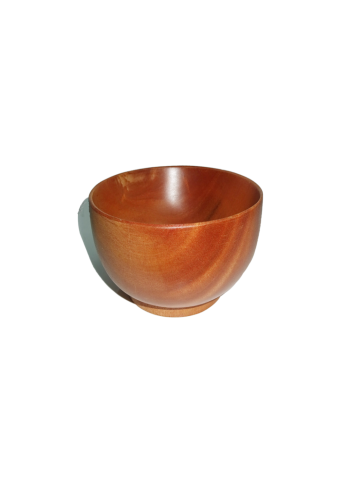 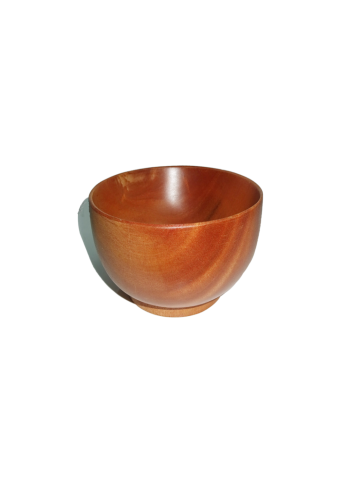 5
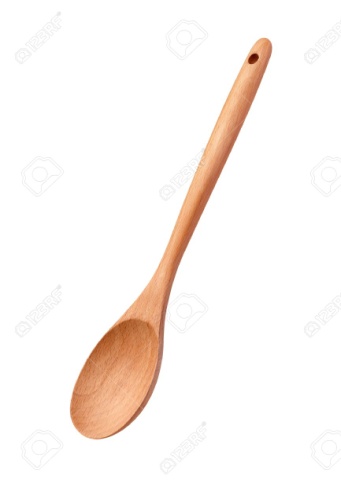 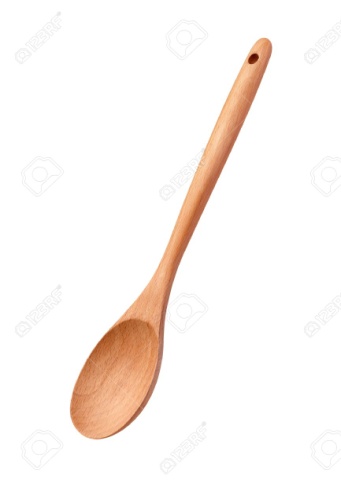 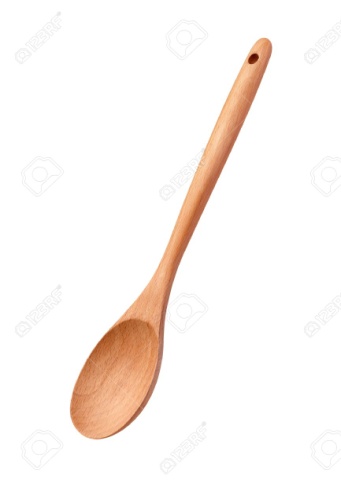 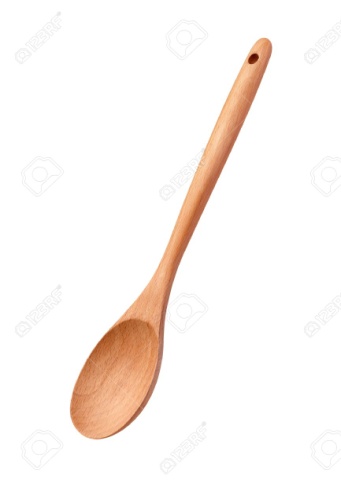 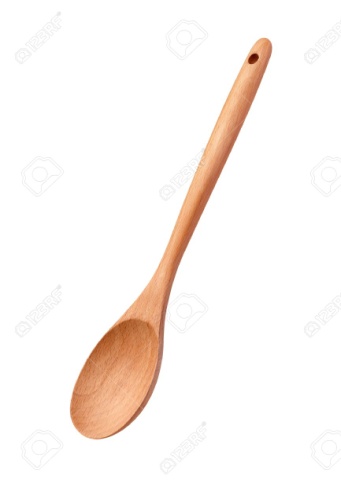 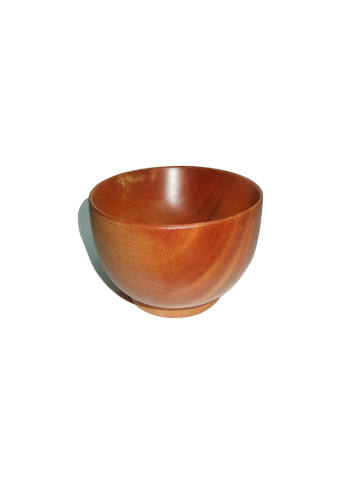 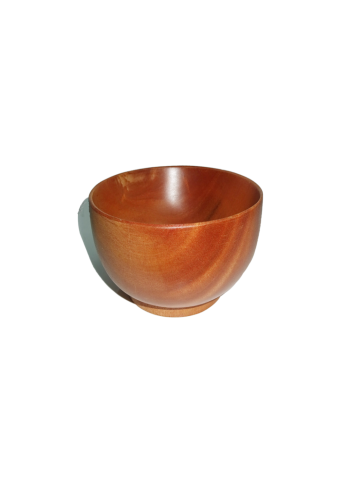 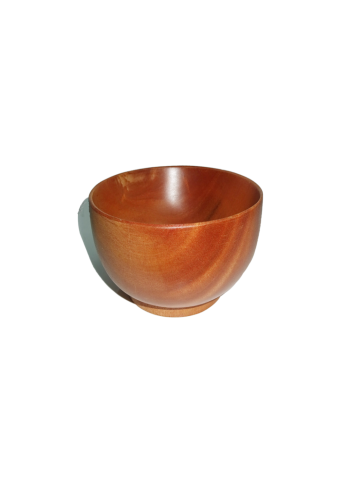 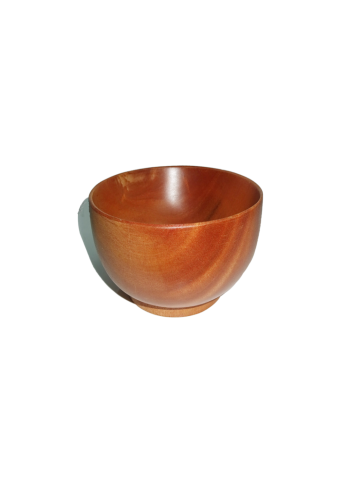 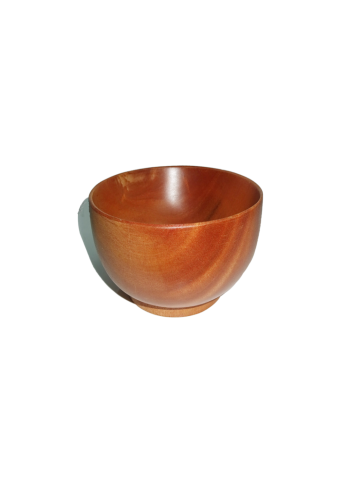 5
3
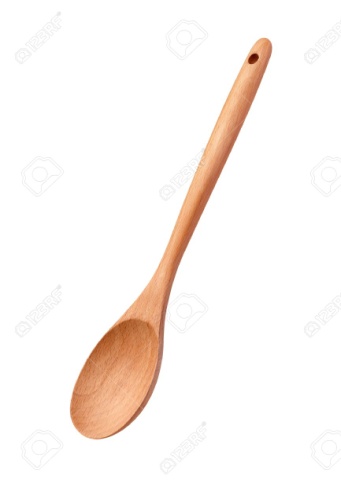 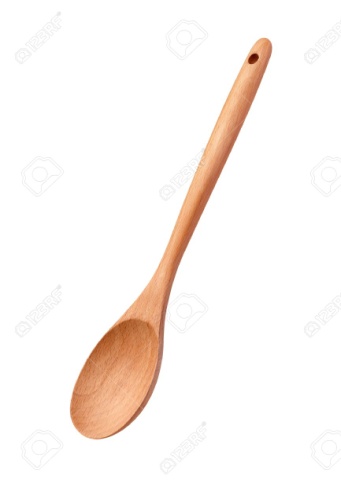 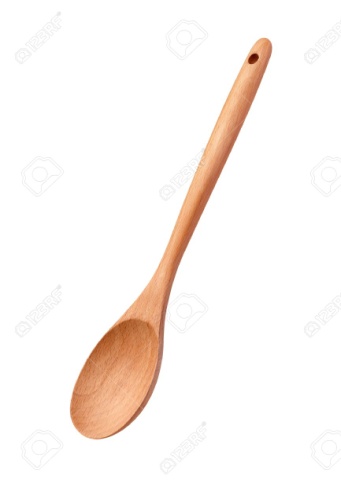 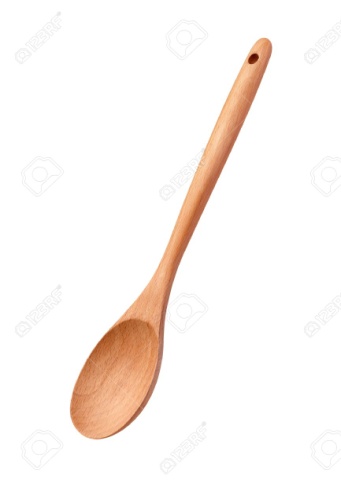 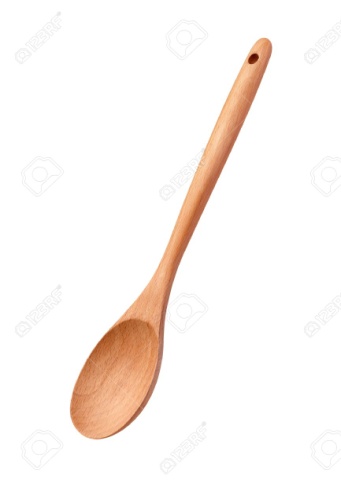 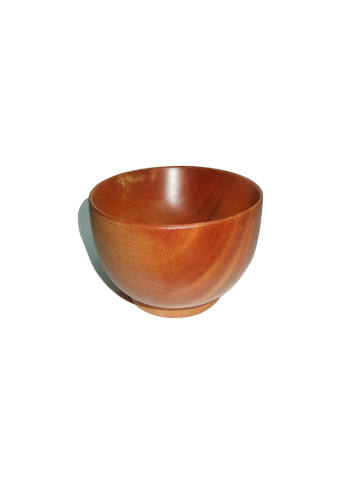 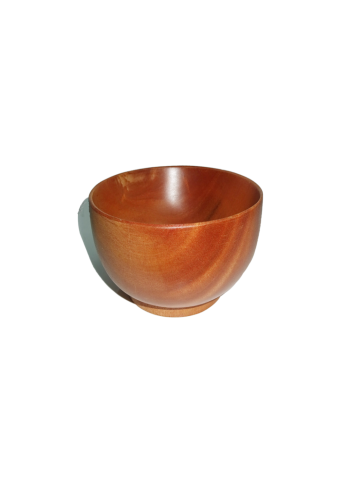 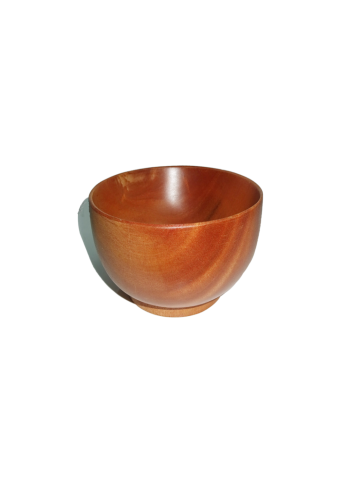 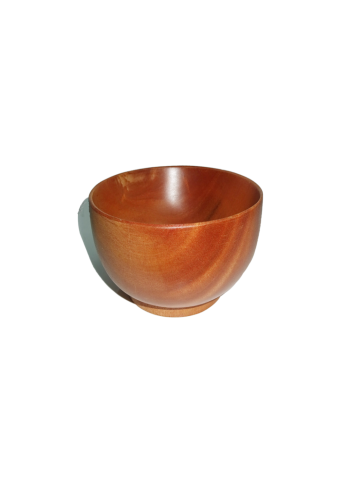 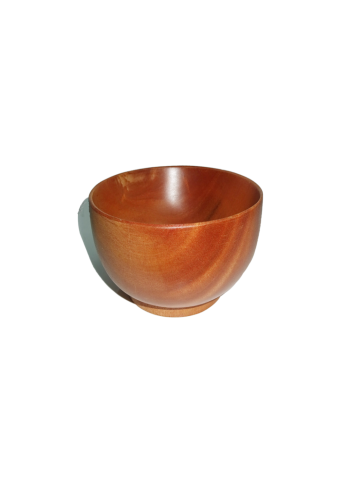 5
2
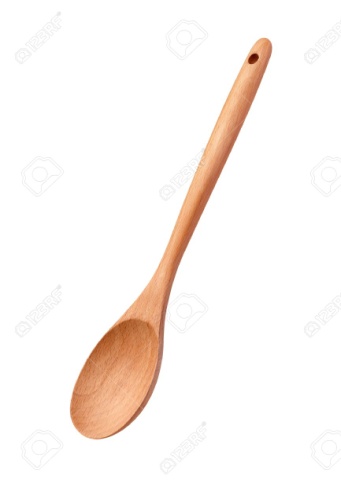 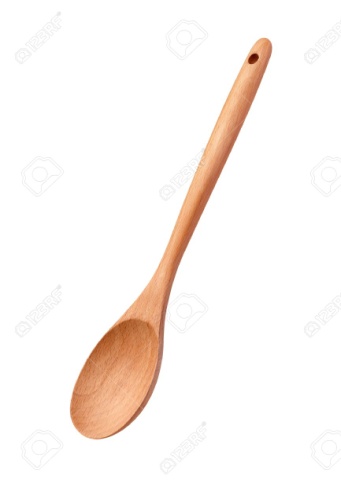 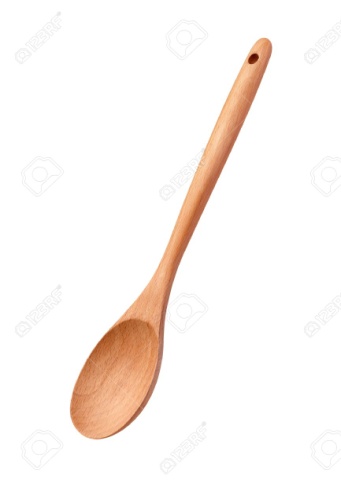 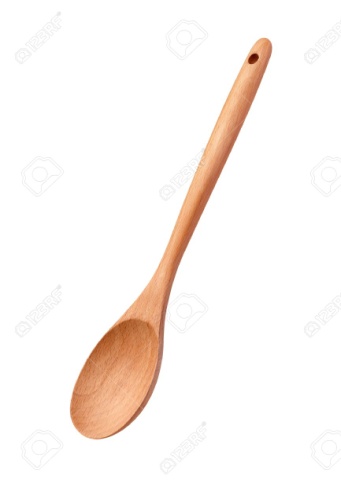 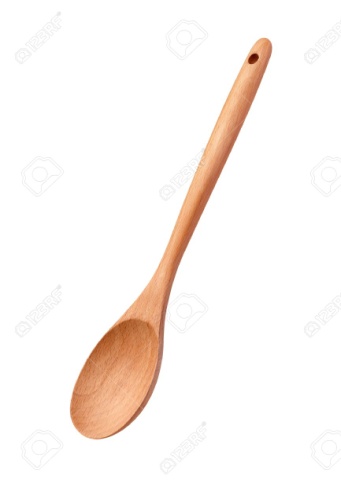 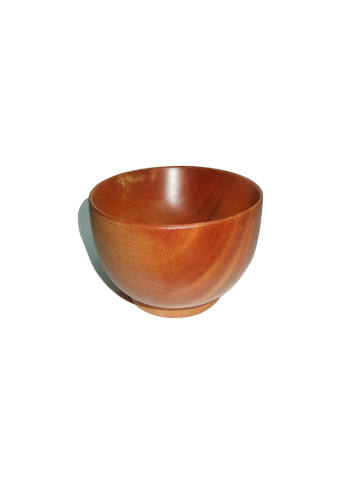 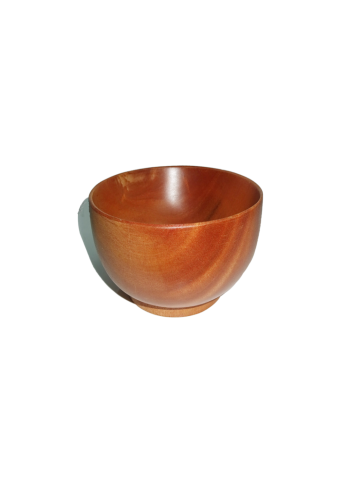 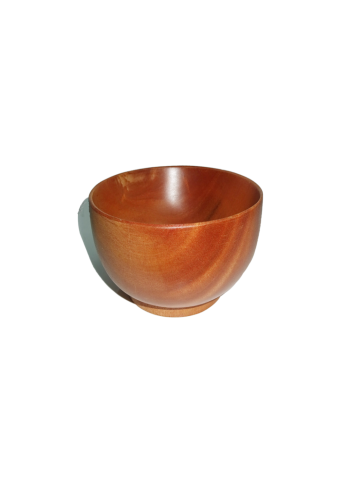 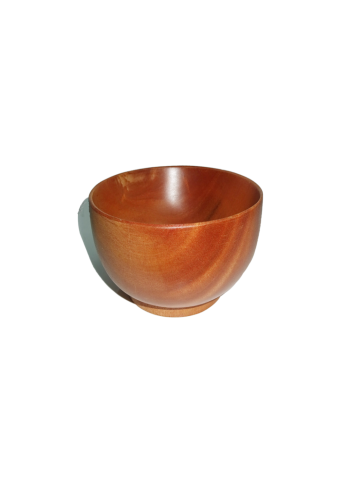 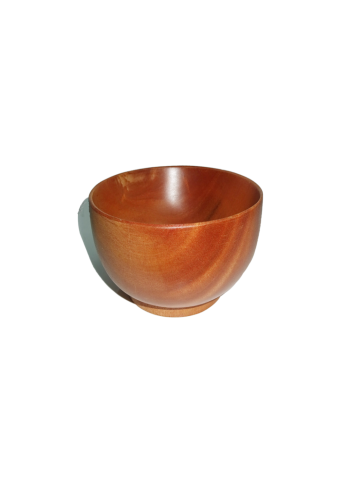 5
4
2
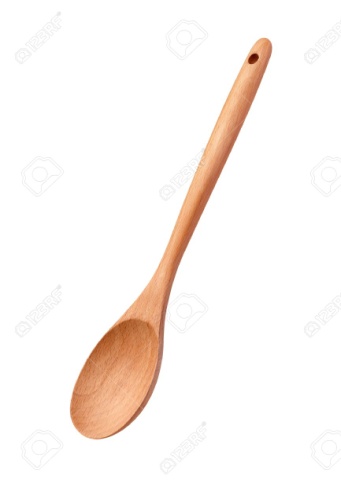 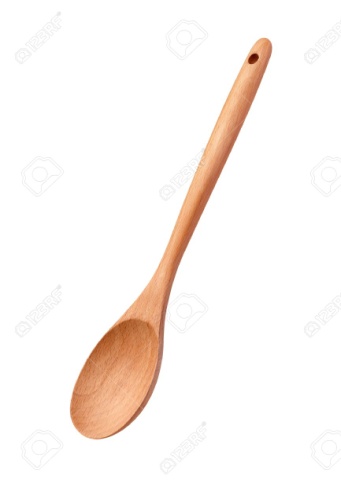 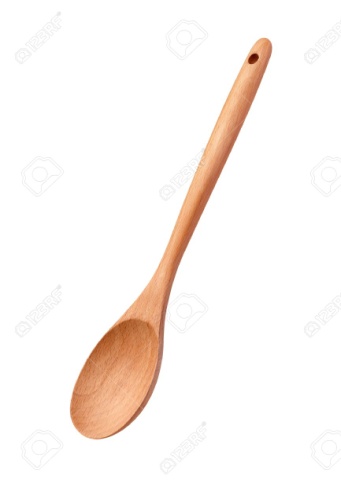 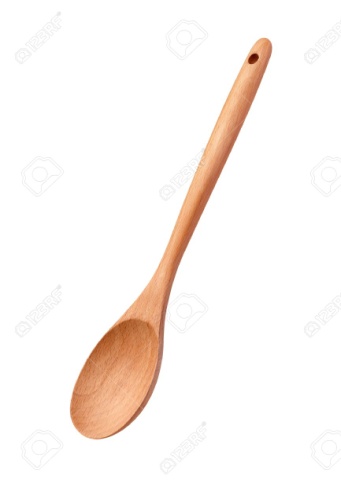 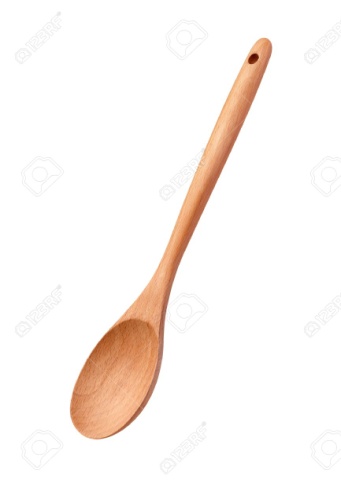 5
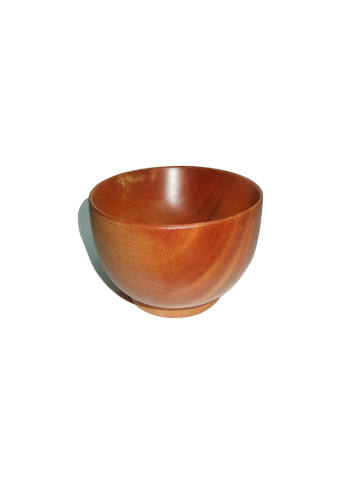 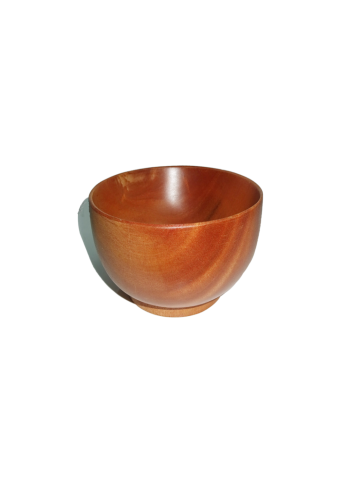 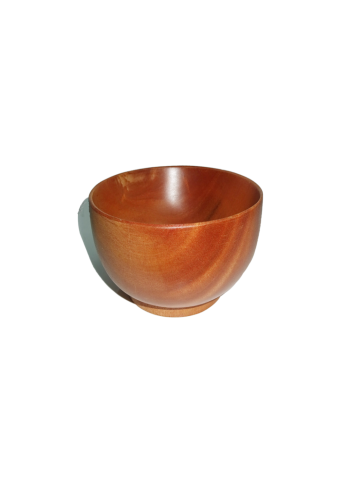 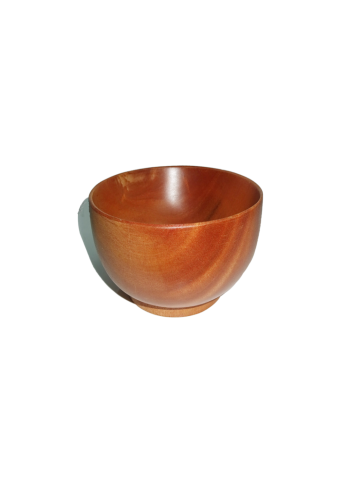 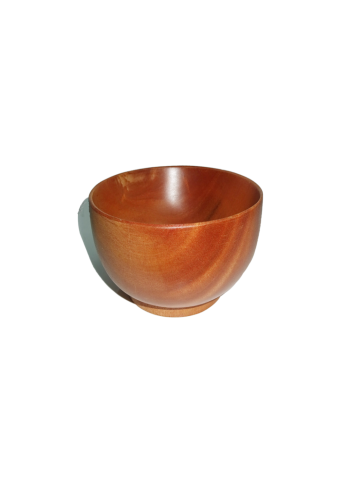 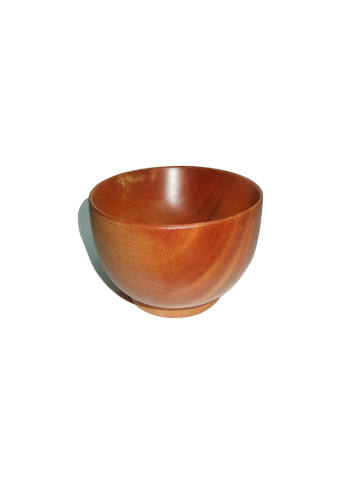 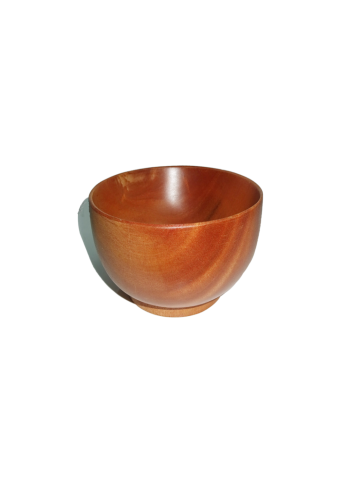 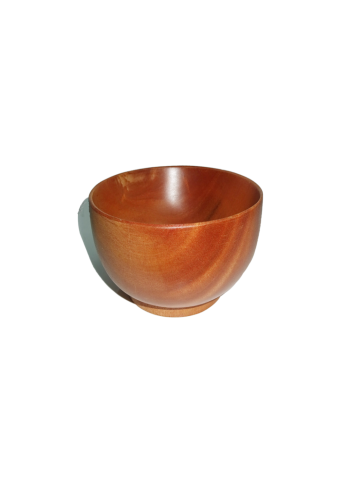 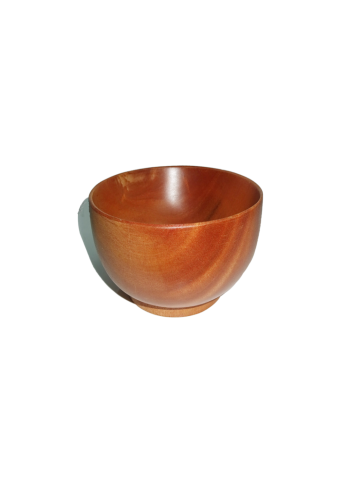 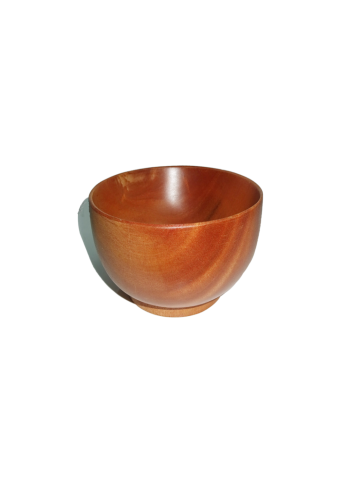 2
1
3
4
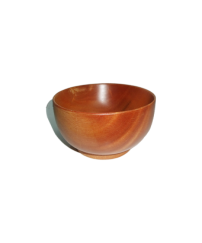 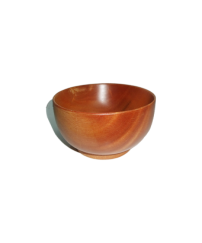 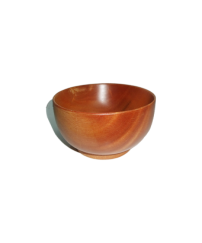 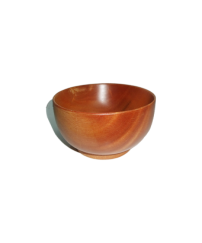 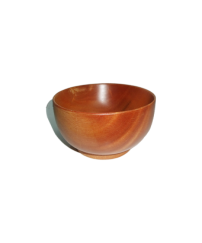 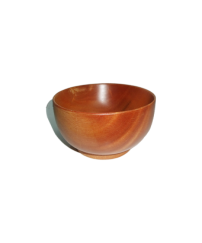 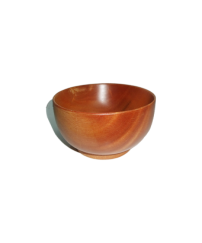 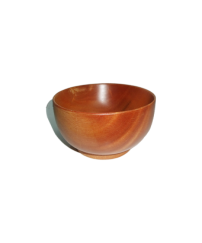 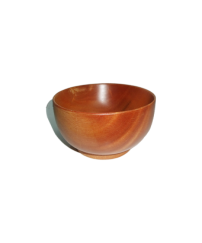 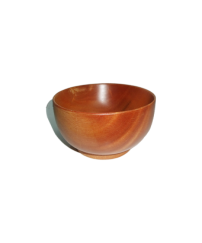 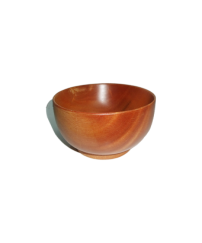 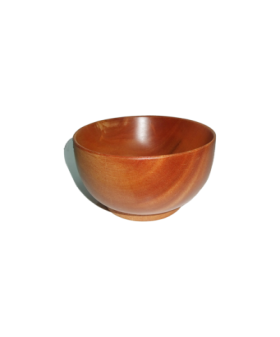 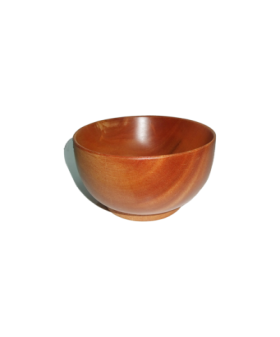 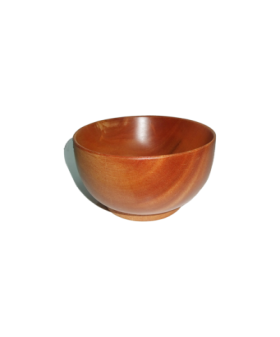 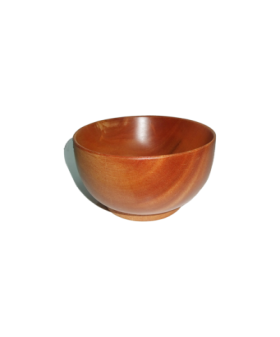 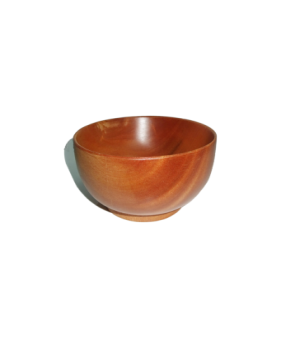 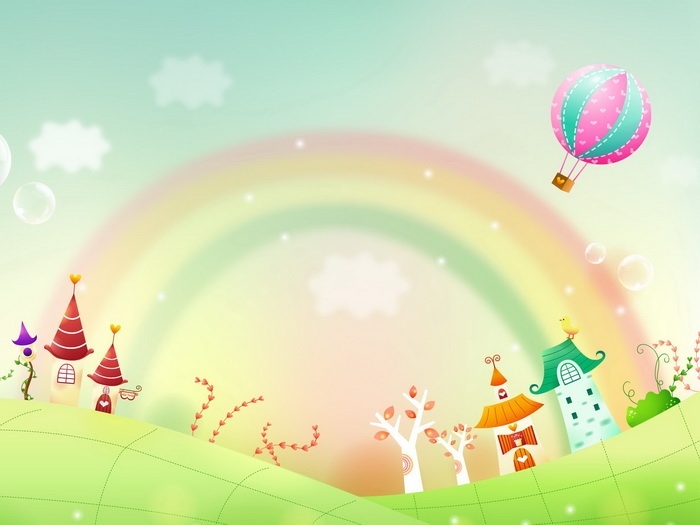 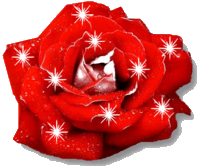 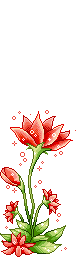 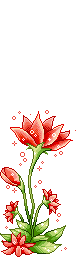 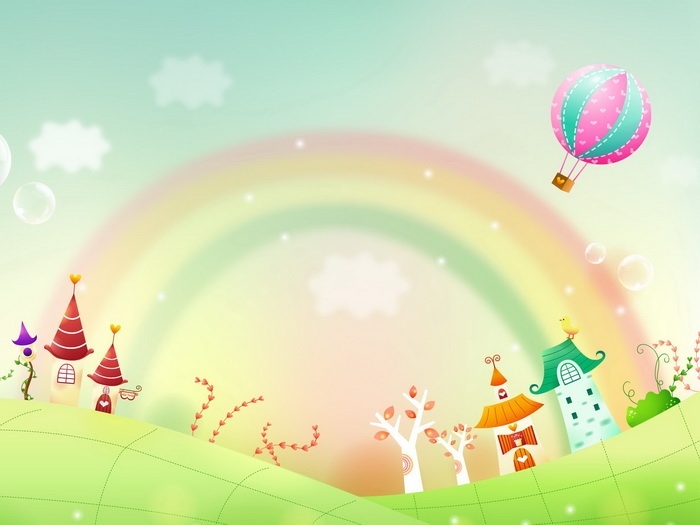 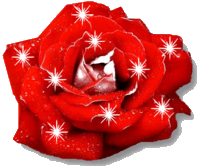 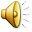 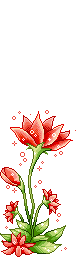 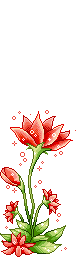 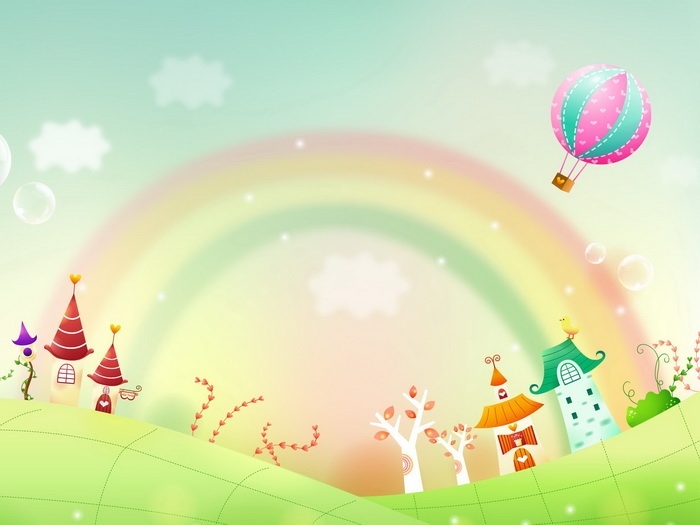 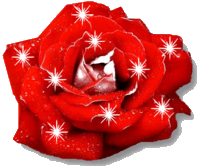 TRÒ CHƠI
VUI CÙNG TOÁN HỌC
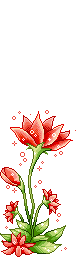 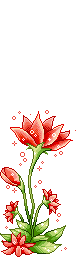 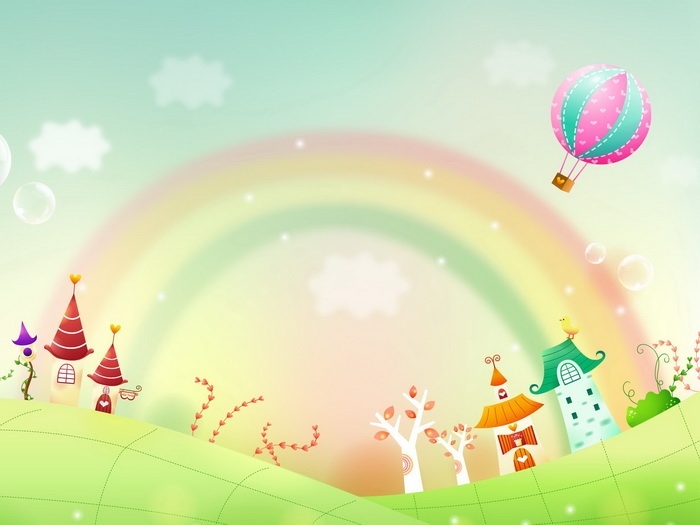 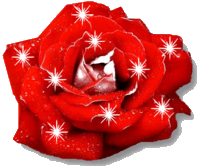 TRÒ CHƠI
VUI CÙNG TOÁN HỌC
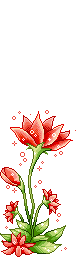 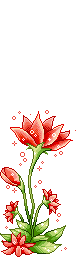 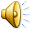